Intelligens rendszerfelügyelet (VIMIA370)
Szkriptelési feladat megoldása
Micskei Zoltán
http://mit.bme.hu/~micskeiz
[Speaker Notes: Utolsó módosítás: 2014.03.10.]
Feladat
Készítsünk egy olyan szkriptet, ami
paraméterként kap egy könyvtárnevet
kiírja, hogy hány alkönyvtár van benne
opcionálisan kiírja, hogy melyik kiterjesztésből van a legtöbb a könyvtárban lévő fájloknál
2
0. Interfész pontosítása
Collect-Content.ps1  -Folder <String>  [-Extensions]

Folder paraméter kötelező
Extensions switch típusú, opcionális
3
1. Interfész definíció (params)
param (
	[string] $Folder,
	[switch] $Extensions
) 
Ellenőrzés:
Get-Help .\Collect-Content.ps1
Kimenet:
Collect-Content.ps1 [[-Folder] <string>] [-Extensions]
Eredmény:
Hiba: Folder nem kötelező így
4
1. Interfész definíció (params, mandatory)
param (
	[Parameter(Mandatory=$true)][string] $Folder,
	[switch] $Extensions
) 

Ellenőrzés:
Get-Help .\Collect-Content.ps1
Kimenet:
Collect-Content.ps1 [-Folder] <string> [-Extensions] [<CommonParameters>]
Eredmény:
~OK, Folder pozícionális is (maradhat?)
5
2. Paraméterek ellenőrzése
Milyen értékeket vehetnek fel a paraméterek?

Folder
Nincs megadva		 	Kezelve (bekéri)
Megadva

Extensions
Nincs megadva
Megadva
6
2. Paraméterek ellenőrzése (finomítás)
Milyen értékeket vehetnek fel a paraméterek?

Folder
Nincs megadva		 	Kezelve (bekéri)
Megadva
Nem érvényes könyvtár	 Hibás eset, kezelni kell
Érvényes könyvtár

Extensions
Nincs megadva
Megadva
7
3. Paraméterek ellenőrzése (érték)
Folder értékének ellenőrzése
Vizsgálat: Test-Path
Hibakezelés:
Mit tegyünk hiba esetén?
Mit tesznek a beépített cmdletek?
Pl. Remove-Item c:\notexists
Eredmény: kivételt dob

if (! (Test-Path $Folder)){
	throw "$Folder does not exist!"
}
8
3. Paraméterek ellenőrzése (érték)
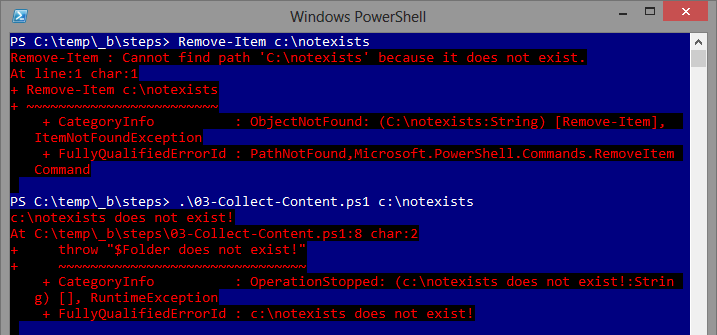 [Még lehetne finomítani, de egyelőre jó így]
9
3. Paraméterek ellenőrzése (érték)
Most már van funkcionalitás + ellenőrzés hozzá
Van egy tesztesetünk

Jegyezzük fel:
Bemenet:
Collect-Content.ps1 c:\notexists
Elvárt eredmény:
Kivétel

(Erre lehetne teszt szkriptet írni)
10
3. Paraméterek ellenőrzése (összesítés)
Milyen értékeket vehetnek fel a paraméterek?

Folder
Nincs megadva		 	Kezelve (bekéri)
Megadva
Nem érvényes könyvtár	 Kezelve (kivétel)
Érvényes könyvtár		 Finomítani kell még (funkció)

Extensions			Nem kell ellenőrizni
Nincs megadva
Megadva
11
4. Paraméterek értékei (funkció)
Milyen értékeket vehetnek fel a paraméterek?
Folder
Nincs megadva	
Megadva
Nem érvényes könyvtár	
Érvényes könyvtár		 Finomítani kell még (funkció)
Nincs alkönyvtára
1 alkönyvtára van
több alkönyvtára van
alkönyvtárainak is van alkönyvtára	 Ilyenkor mit tegyünk?
Extensions		
Nincs megadva
Megadva
12
4. Tesztek a főbb esetekhez
Mik a tesztek ehhez a programhoz?
Igazából adott könyvtárak (fájlokkal és könyvtárakkal)
Hozzunk létre ilyen példa könyvtárakat!

Ezeket érdemes a kód megírása előtt (lásd TDD)
Segít végiggondolni a funkcionalitást
Kis, ellenőrzött kódrészleteink lesznek

[Lehetne izolálni (mock, stub…), hogy ne függjünk a fájlrendszertől, de most jó ez így]
13
4. Tesztek a főbb esetekhez
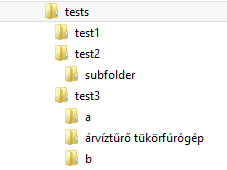 test1: nincs alkönyvtára
test2: 1 alkönyvtára
test3: több alkönyvtár (+szóköz, ékezetes betűk)
14
4. Tesztek a főbb esetekhez
Tesztesetek:
1.
Bemenet:		Collect-Content.ps1 test1
Elvárt eredmény:	<Mi legyen a kimenet formája?>
2.
Bemenet:
Elvárt eredmény:
3.
Bemenet:
Elvárt eredmény:
Abszolút vagy relatív elérés?
15
4. Tesztek a főbb esetekhez
Tesztesetek:
1.
Bemenet:		Collect-Content.ps1 test1
Elvárt eredmény:	Subfolders in <Folder> : 0
2.
Bemenet:		Collect-Content.ps1 test2
Elvárt eredmény:	Subfolders in <Folder> : 1
3.
Bemenet:		Collect-Content.ps1 test3
Elvárt eredmény:	Subfolders in <Folder> : 3
16
4. Alkönyvtárak megszámolás
# count subfolders
$subfolders = (Get-ChildItem -Path $Folder -Directory).Count

Write-Output "Subfolders in $Folder : $subfolders" 
 

Futtassuk a tesztjeinket!
Most már jól jönne legalább egy szkript a bemenetekkel

Eredmény: OK
17
5. Alkönyvtárak megszámolása (rekurzív)
Bővítsük a teszteket a rekurzív számolással





Collect-Content.ps1 .\tests\test4
Subfolders in .\tests\test4 : 3
Eredmény: HIBA
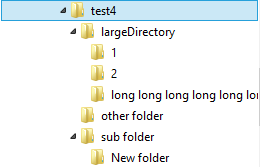 18
5. Alkönyvtárak megszámolása (rekurzív)
Bővítsük a kódot is
 # count subfolders
$subfolders = (Get-ChildItem -Path $Folder -Directory -Recurse).Count

Write-Output "Subfolders in $Folder : $subfolders" 

Nézzük meg, hogy jó-e az új tesztre

Nézzük meg, hogy nem rontotta-e el a régieket (!)
19
6. Kiterjesztések megszámolása
Mik az esetek a kiterjesztések számolásakor?
Nincs egy fájl sem
Csak 1 fájl van, van kiterjesztése
Több fájl, többféle kiterjesztéssel
Több fájl, többféle kiterjesztéssel, több legtöbb kiterjesztés
Van olyan fájl, aminek nincs kiterjesztése
20
6. Kiterjesztések megszámolása
Tesztesetek:
Egybe az előző könyvtárakkal (előny/hátrány?)
test1	(üres)
test2
file.txt
test3
New Text Document.txt
other.txt
szöveg.txt
command.cmd
lista.cmd
test4
New Text Document.txt
other.txt
command.cmd
lista.cmd
program.exe
21
6. Kiterjesztések megszámolása
Első próbálkozás:
$maxExtension = Get-ChildItem -Path $Folder -Recurse -File |
 Group-Object -Property extension | 
 Sort-Object -Property Count -Descending | 
 Select-Object -First 1 

 Write-Output "Most frequent extension: $($maxExtension.Name) ($($maxExtension.Count))" 

Eredmény:
HIBA, ha nincs fájl: 	Most frequent extension:  (0)
HIBA, ha több kiterjesztés a leggyakoribb
22
7. Kiterjesztések megszámolása (javítás)
# count extensions
if ($Extensions){
  $extensionsGroup = Get-ChildItem -Path $Folder -Recurse -File | 
   Group-Object -Property extension
  $maximalCount = ($extensionsGroup | 
   Measure-Object -Property Count -Maximum).Maximum

  # get that / those extensions that are the most frequent
  $frequentExtension = $extensionsGroup | ? {$_.Count -eq $maximalCount}
 
  if ($extensionsGroup -eq $null){
    Write-Output "No files in the folder"
  } elseif ($frequentExtension.Length -eq 1) {
    Write-Output "Most frequent extension: $($frequentExtension.Name) ($($frequentExtension.Count))"
  } else {
    Write-Output "Most frequent extensions:"
    $frequentExtension | % {Write-Output "  $($_.Name) ($($_.Count))"}
  }
}
23
7. Kiterjesztések megszámolása (javítás)
Tesztek eredménye:
Collect-Content.ps1 -Extensions -Folder .\tests\test1
Subfolders in .\tests\test1 : 0
No files in the folder

Collect-Content.ps1 -Extensions -Folder .\tests\test2
Subfolders in .\tests\test2 : 1
Most frequent extension: .txt (1)

Collect-Content.ps1 -Extensions -Folder .\tests\test3
Subfolders in .\tests\test3 : 3
Most frequent extension: .txt (3)

Collect-Content.ps1 -Extensions -Folder .\tests\test4
Subfolders in .\tests\test4 : 7
Most frequent extensions:
  .cmd (2)
  .txt (2)

Collect-Content.ps1 -Extensions -Folder .\tests\test5
Subfolders in .\tests\test5 : 0
Most frequent extension:  (2)
Nincs kiterjesztése a fájlnak, mi az elvárt?
24
8. Fejkomment hozzáadása
<#
.SYNOPSIS
Counts the subfolders and most frequent extensions in a folder.

.PARAMETER Folder
The folder to process.

.PARAMETER Extensions
If present, the most frequent extension(s) is listed also.

#>
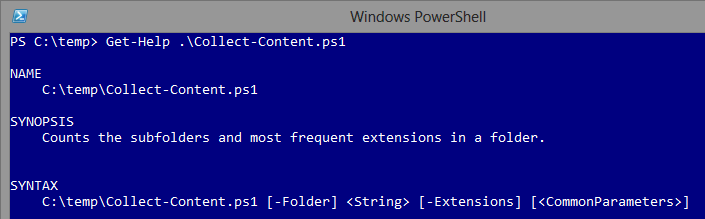 25
HF ellenőrző lista (1)
Menjünk végig a HF ellenőrző listán (lásd honlap)
SZ1 Szintaktikai hibás megoldás
Futtatjuk még egyszer a tesztekkel: OK
SZ2 Pontosan specifikált interfész
Megegyezik betűről-betűre az elvárt interfésszel:

SZ3 Ne csak a fejlesztői környezetből fusson
Nem az ISE-ből indulva is fut a kód: OK
SZ4 Használjunk nevesített paramétereket
param kulcsszó megoldja: OK
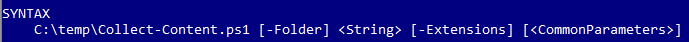 26
HF ellenőrző lista (2)
SZ5 Ne tegyen olyat, amit nem kértünk
Csak olvas, nem ír/módosít: OK
SZ6 Ne használjunk bedrótozott neveket
Paraméterként kapja a könyvtárat: OK
SZ7 Ellenőrizzük a bemenetet
Könyvtár létezését ellenőrizzük: OK
SZ8 Adatforgalom, teljesítmény
Nincs távoli lekérdezés, de
~11ezer alkönyvtár esetén 20 sec (elfogadható?)
SZ9 Távoli fél hibájára felkészülés N/A
27
HF ellenőrző lista (3)
SZ10 Legyenek részletes tesztesetek
Végén 10 teszteset (bemenet+elvárt kimenet): OK

 SZ20 Hibakezelés
Nem létező könyvtár esetén kivétel: OK
SZ21 Beszédes, differenciált hibaüzenetek
(Most csak egy hibaüzenetünk van)
SZ22 Kerüljük a kód duplikálását: OK
SZ23 Legyen fejkomment: OK
SZ24 Legyen kommentezve: OK
28
HF ellenőrző lista (4)
SZ25 Angol változónevek: OK
SZ26 Tagoljuk a kódot: OK
Főbb részek üres sorral elkülönítve, if esetén behúzás
SZ27 Adott környezet kihasználása
Rekurzív bejárást nem implementáltuk újra: OK
SZ28 Beszédes változónevek
$maximalCount, $subfolders és nem $m, $s: OK
29
Összefoglalás
Paraméterek végiggondolása
Szintaxis, kötelezőség
Értékek lehetséges osztályai

Tesztesetek végiggondolása
Paraméterosztályok alapján
Egyszerű teszteket előre elkészíteni
Lásd: https://inf.mit.bme.hu/content/tesztelesi-alapok

HF ellenőrző lista
30